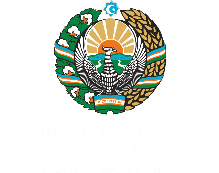 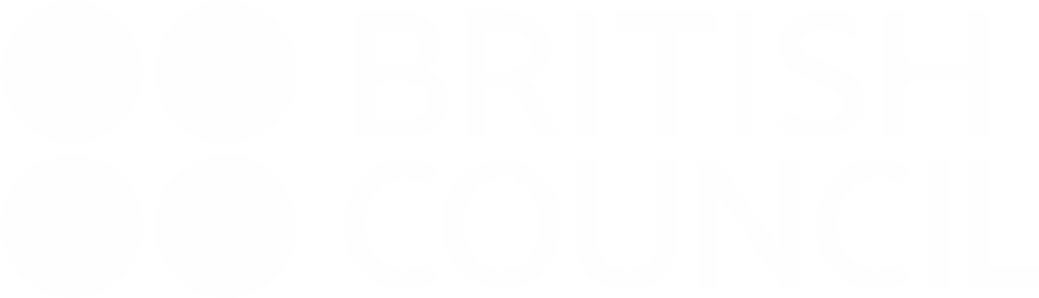 ДОРОЖНАЯ КАРТА 
ПО РЕФОРМИРОВАНИЮ 
УЧЕБНЫХ ПРОГРАММ И ПЛАНОВ 
ПО НАПРАВЛЕНИЮ ЭКОНОМИКА
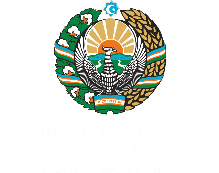 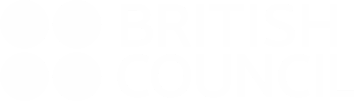 ПРИНЦИПЫ РАЗРАБОТКИ УЧЕБНЫХ ПЛАНОВ, НАПРАВЛЕННЫХ НА ПОВЫШЕНИЕ ИНТЕРНАЦИОНАЛИЗАЦИИ, АКТУАЛЬНОСТИ ДЛЯ БИЗНЕСА И ВОВЛЕЧЕНИЕ БИЗНЕСА
СООТВЕТСТВИЕ НАЦИОНАЛЬНЫМ УСЛОВИЯМ
СООТВЕТСТВИЕ МЕЖДУНАРОДНЫМ СТАНДАРТАМ
СООТВЕТСТВИЕ УСЛОВИЯМ В ОТРАСЛИ
СООТВЕТСТВИЕ УРОВНЮ ОПЫТА ПРЕПОДАВАТЕЛЬСКОГО СОСТАВА
ВОЗМОЖНОСТИ ДЛЯ ПРОДОЛЖЕНИЯ ОБУЧЕНИЯ
АКТУАЛЬНОСТЬ ДЛЯ БИЗНЕСА
МЕЖДУНАРОДНАЯ МОБИЛЬНОСТЬ ВЫПУСКНИКОВ
АКТИВНОСТЬ ПРЕПОДАВАТЕЛЕЙ В ОБРАЗОВАТЕЛЬНОМ ПРОЦЕССЕ
ВОВЛЕЧЕНИЕ БИЗНЕСА
КАЧЕСТВО ПРОФЕССОРСКО-ПРЕПОДАВАТЕЛЬСКОГО СОСТАВА
www.britishcouncil.uz
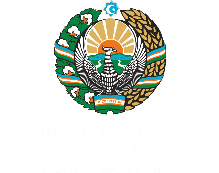 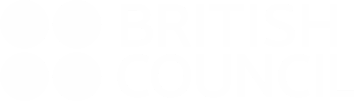 УПРОЩЕННАЯ СХЕМАТИЧЕСКАЯ ДИАГРАММА ПРЕДЛАГАЕМОЙ СТРУКТУРЫ УЧЕБНОГО ПЛАНА
ЭКОНОМЕТРИЯ
МАКРО-ЭКОНОМИКА
МИКРО-ЭКОНОМИКА
ВРЕМЕННАЯ ШКАЛА
www.britishcouncil.uz
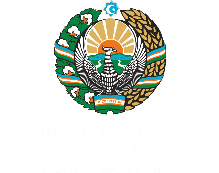 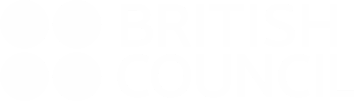 УПРОЩЕННАЯ СХЕМАТИЧЕСКАЯ ДИАГРАММА ПРЕДЛАГАЕМОЙ СТРУКТУРЫ УЧЕБНОГО ПЛАНА
2
4
МАТЕМАТИКА
ВРЕМЕННАЯ ШКАЛА
ОТРАСЛЕВЫЕ 
ПРЕДМЕТЫ
1
3
2
4
НАЦИОНАЛЬНЫЙ КОНТЕКСТ
ВРЕМЕННАЯ ШКАЛА
ДИПЛОМНАЯ 
РАБОТА
1
3
www.britishcouncil.uz
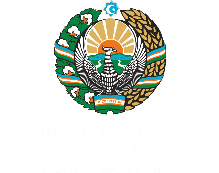 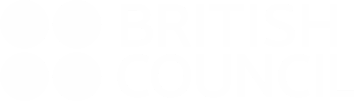 ДВИЖУЩИЕ ФАКТОРЫ ИНТЕРНАЦИОНАЛИЗАЦИИ, АКТУАЛЬНОСТИ ДЛЯ БИЗНЕСА, ВОВЛЕЧЕНИЯ БИЗНЕСА И ПОВЫШЕНИЯ КАЧЕСТВА ПРОФЕССОРСКО-ПРЕПОДАВАТЕЛЬСКОГО СОСТАВА
Унификация 
между вузами
Гибкость 
среди вузов
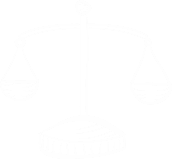 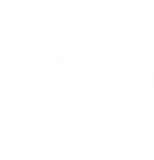 Соответствие 
международным 
стандартам
Возможности 
для продолжения 
обучения
Соответствие 
условиям 
в отрасли
Соответствие 
уровню опыта 
Преподава-
тельского 
состава
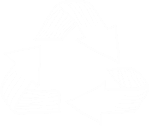 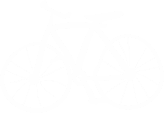 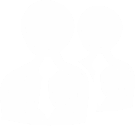 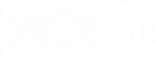 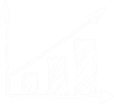 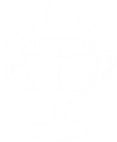 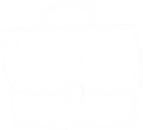 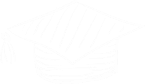 Актуальность 
для бизнеса 
и вовлечение 
бизнеса
Международная 
мобильность 
выпускников
Активность 
преподавателей в 
образовательном процессе
Качество профессорско-
преподавательского состава
www.britishcouncil.uz
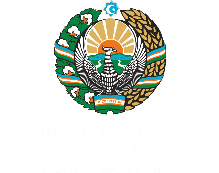 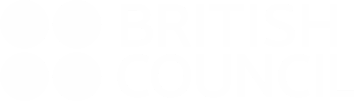 ДОРОЖНАЯ КАРТА С ПРОМЕЖУТОЧНЫМИ ЭТАПАМИ ВЫПОЛНЕНИЯ КЛЮЧЕВЫХ МЕРОПРИЯТИЙ И ПОЛУЧЕНИЯ РЕЗУЛЬТАТОВ
Проведение инвентаризации международных стандартов разработки учебных планов по заданной дисциплине
Анкетирование бывших выпускников с целью выявления пользы, которую изученные предметы, освоенные знания и навыки принесли в их корпоративной карьере
Увеличение доли выпускников, продолжающих образование за границей
Анкетирование представителей бизнеса для уточнения знаний и навыков выпускников, наиболее полезных для бизнеса
Увеличение доли выпускников, устраивающихся на работу за границей
Инвентаризация опыта ППС в каждом вузе с уточнением направлений специализации в научной и преподава-
тельской работе в пределах заданной дисциплины
Внедрение новых учебных планов
После окончания 
13-го ГОДА
После окончания 
9-го ГОДА
К концу 
4-го ГОДА
Конец 11-го года
Конец 2-го года
Начало года
Конец 5-го года
Конец 7-го года
К концу 1-го ГОДА
Конец 10-го года
Конец 12-го года
Конец 3-го года
Конец 6-го года
После окончания 
8-го ГОДА
Повышение квалификации профессорско-преподавательского состава с учёной степенью
Доработка новой структуры учебного плана
Повышение качества соискателей докторской степени
Налаживание взаимодействия с целевыми бизнес-структурами и закрепление возмож-
ностей для привлечения представителей бизнеса в структуре учебного плана
Увеличение доли выпускников, обучающихся в докторантуре за границей
Набор преподавателей, необходимых для обеспечения соответствия между новым форматом учебных планов и ППСом
Подготовка учебных материалов, соответствующих новым учебным планам
www.britishcouncil.uz
(ППС) Профессорско-преподавательский состав
Бизнес
Студенты
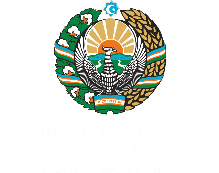 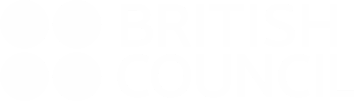 ДОРОЖНАЯ КАРТА С ПРОМЕЖУТОЧНЫМИ ЭТАПАМИ ВЫПОЛНЕНИЯ КЛЮЧЕВЫХ МЕРОПРИЯТИЙ И ПОЛУЧЕНИЯ РЕЗУЛЬТАТОВ
ОСНОВНЫЕ ЭТАПЫ
ВРЕМЕННАЯ ШКАЛА
Проведение инвентаризации международных стандартов разработки учебных планов по заданной дисциплине
Анкетирование бывших выпускников с целью выявления пользы, которую изученные предметы, освоенные знания и навыки принесли в их корпоративной карьере
К концу 
1-го ГОДА
Анкетирование представителей бизнеса для уточнения знаний и навыков выпускников, наиболее полезных для бизнеса
Инвентаризация опыта профессорско-преподавательского состава в каждом вузе с уточнением направлений специализации в научной и преподавательской работе в пределах заданной дисциплины
Доработка новой структуры учебного плана
Налаживание взаимодействия с целевыми бизнес-структурами и закрепление возможностей для привлечения представителей бизнеса в структуре учебного плана
К концу 
4-го ГОДА
Набор преподавателей, необходимых для обеспечения соответствия между новым форматом учебных планов и профессорско-преподавательским составом
Подготовка учебных материалов, соответствующих новым учебным планам
Внедрение новых учебных планов
В конце 4-го ГОДА
Увеличение доли выпускников, продолжающих образование за границей
После окончания 8-го ГОДА
Увеличение доли выпускников, устраивающихся на работу за границей
Повышение качества соискателей докторской степени
После окончания 9-го ГОДА
Увеличение доли выпускников, обучающихся в докторантуре за границей
После окончания 
13-го ГОДА
Повышение качества остепененных представителей профессорско-преподавательского состава
www.britishcouncil.uz
(ППС) Профессорско-преподавательский состав
Бизнес
Студенты